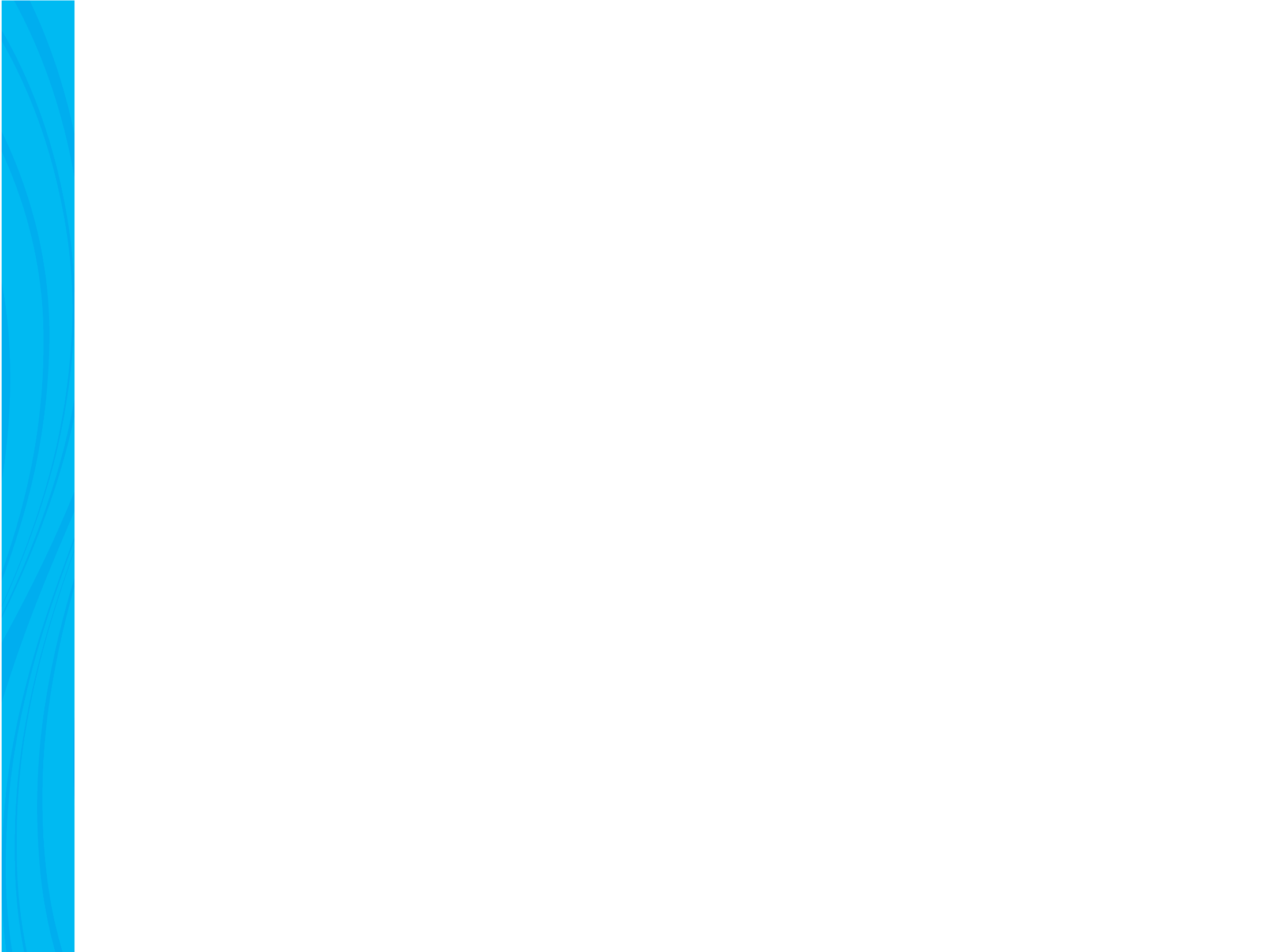 Congratulations on registering for the Award! Now, let’s get started with setting up your activities so you can start right now!

Want to watch a video of this instead? Click here!
Need help finding an Assessor? Check out our Assessor resource here!
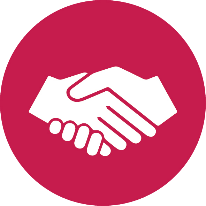 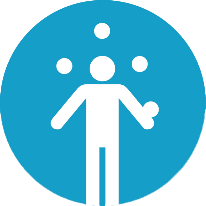 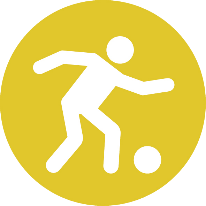 Need help making a SMART Goal? Check out our SMART Goal resource here.
ChatGPT is your friend! Create a SMART Goal by giving it information – the 5Ws and How!
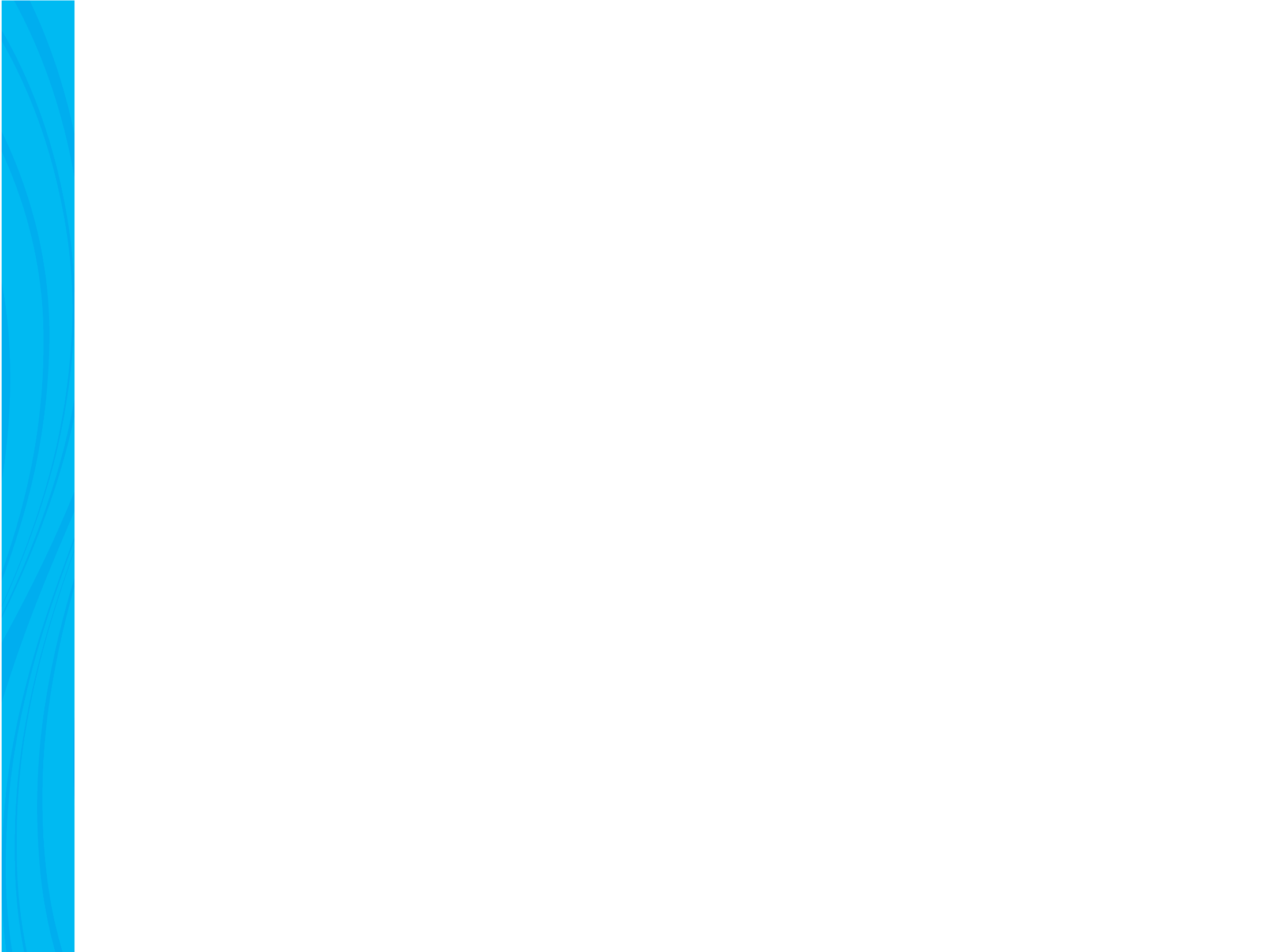 Looking to set up your Adventurous Journey?
You’ve come to the right place! 

Check out our Adventurous Journey Navigator here for more resources and support! Need ideas? Check out our AJ Library!
Need help starting your AJ planning? Check out the 
AJ Navigator 
Start with the AJ Planning Guide
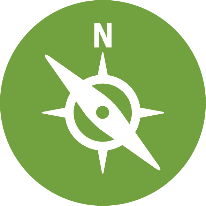 ChatGPT is your friend! Create a Team Goal by giving it information – the 5Ws and How!
All Preparation and Training dates must be before your Qualifying Journey date!
Need help on creating a Team Goal? Check out the AJ Navigator for the Team Goal builder.
Tip: If your AJ is a school trip, check with your Award Leader if they are setting up an AJ Template for your group!